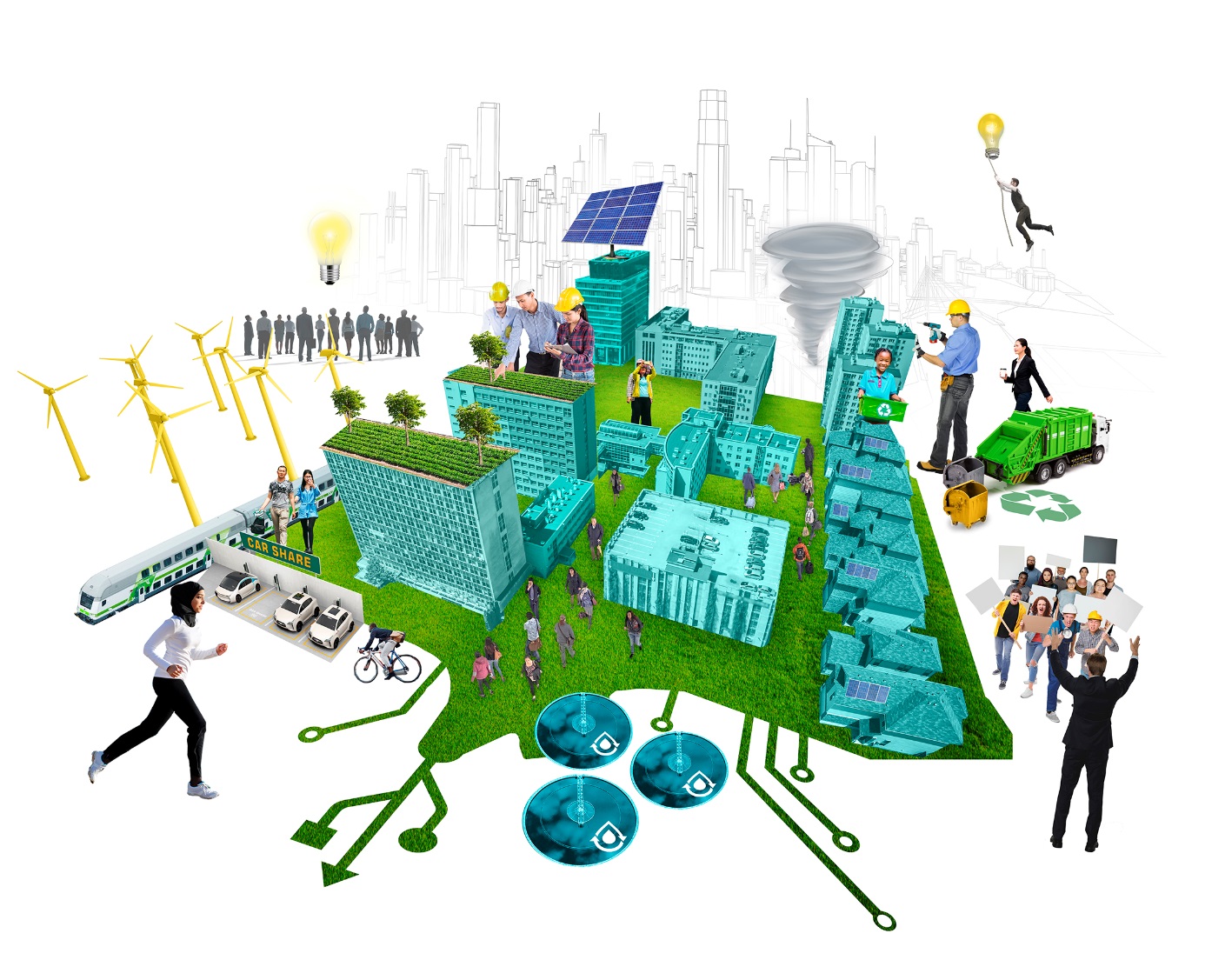 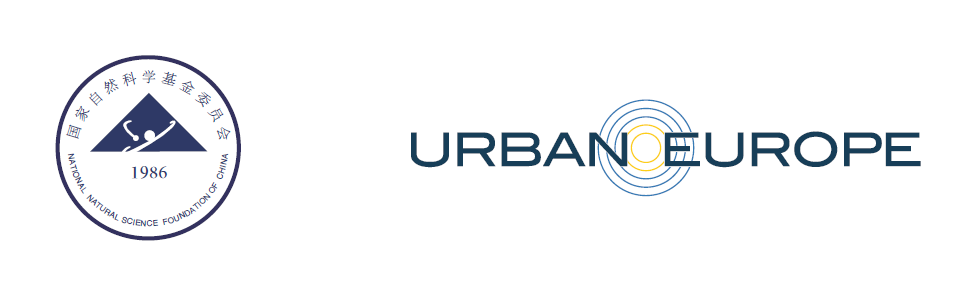 Sustainable and Liveable Cities and Urban Areas
Europe-China Joint Call for Proposals
National Natural Science Foundation of China and JPI Urban Europe
Overview
Established by		JPI Urban Europe and NSFC
Open 			31 January 2018
Application		One-step
Call budget 		9.35 M€ on the European side, across the			participating European funding agencies. 				NSFC will fund the Chinese part of all projects.
Countries		10
Detailed information
Background
NSFC – National Natural Science Foundation of China
NSFC was created in 1986 for the management of the National Natural Science Fund

Aimed at promoting and financing basic research and applied research in China
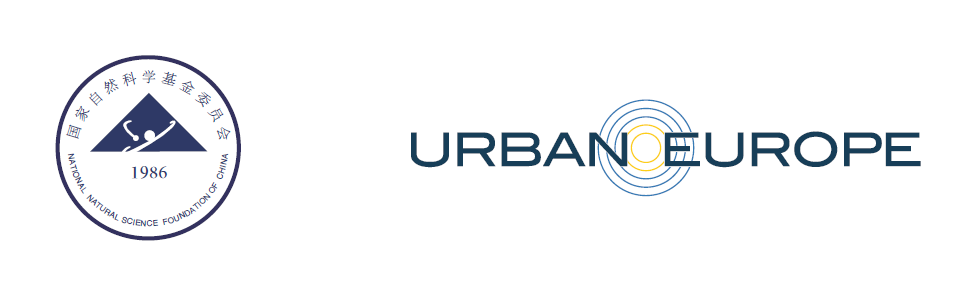 JPI Urban Europe
JPI Urban Europe was created in 2010 to address the global urban challenges of today, with the ambition to develop a European research and innovation hub on urban matters and create European solutions by means of coordinated research.

JPI Urban Europe responds to the urgent need for ambitious, sustained and truly inter- and transdisciplinary research to radically improve our understanding of how socially, economically and environmentally sustainable our urban areas are

JPI Urban Europe has 14 members and 6 observers. More countries are involved in specific JPI Urban Europe activities.
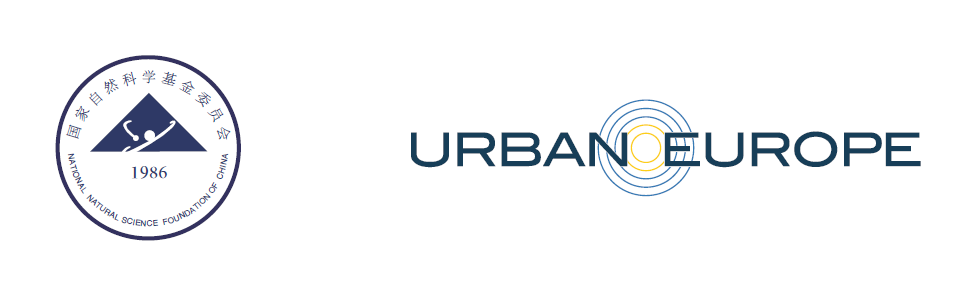 The call
Sustainable and Liveable Cities and Urban Areas
Europe-China Joint Call for Proposals
The basis of the call
The cooperation is based upon the Strategic Research and Innovation Agenda (SRIA) of JPI Urban Europe and the 13th Five-Year Plan of NSFC

As the main theme for this Pilot Call the issue of ‘Sustainable Urbanisation in the Context of Economic Transformation & Climate Change’ was selected
Aim of the pilot call
Strengthen partnerships between European and Chinese researchers and urban stakeholders on urban sustainability 

Design and test a framework for cooperation and implementation of joint calls
 
Initiate research and innovation projects to support the development of a longer-term roadmap for joint calls and cooperation
Thematic areas
In support of to the global framework of the Sustainable Development Goals (SDGs), in particular SDG 11 on Sustainable Cities and Communities, the Pilot Call is designed to address the following three main thematic areas:

Reduce the adverse environmental impact of cities, paying special attention to the quality of air, water and soil, and municipal and other waste management;

Access to safe, affordable, and sustainable housing, transportation and basic services; and

Integrated policies towards inclusion, resource efficiency, mitigation and adaptation to climate change and resilience to disasters.
Call topics
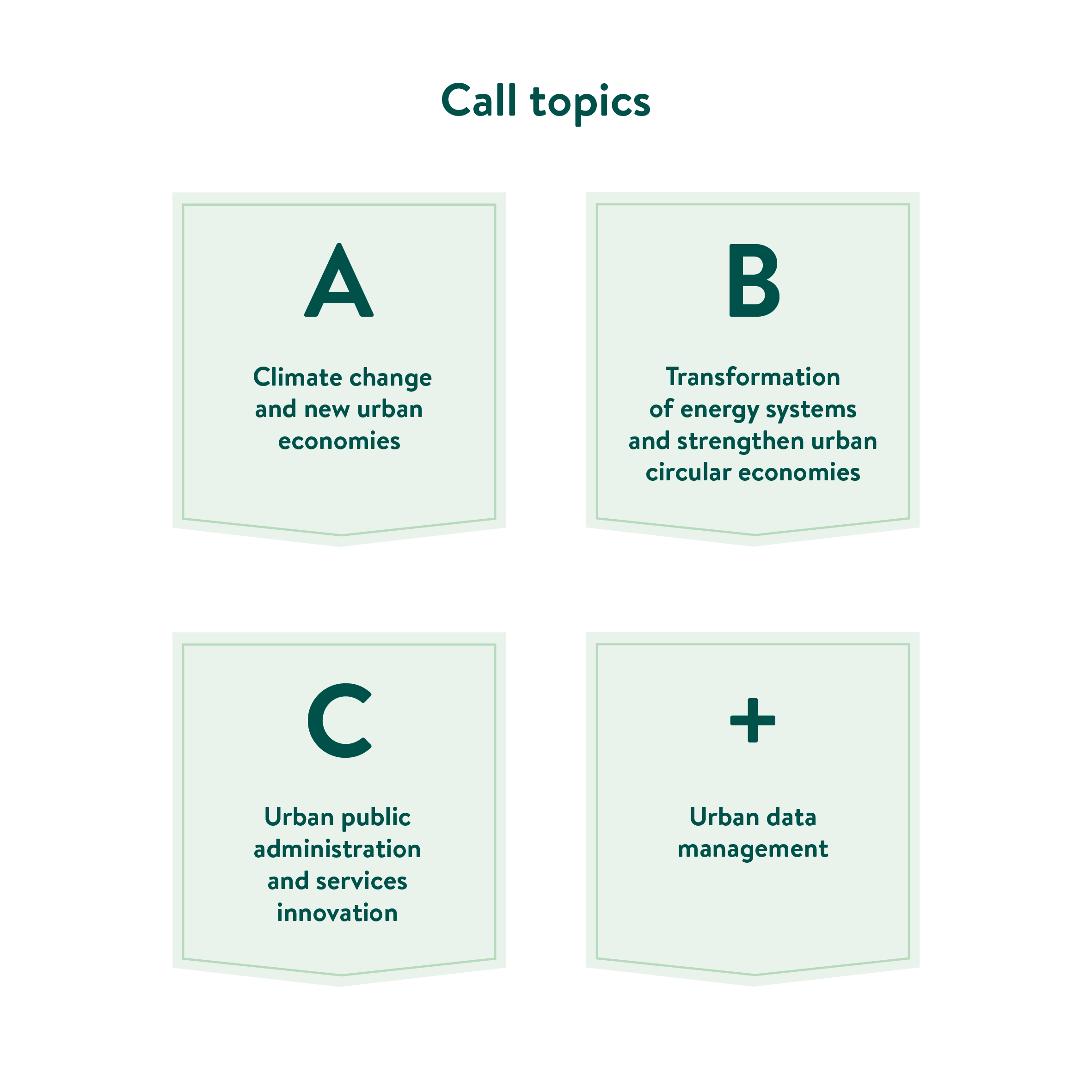 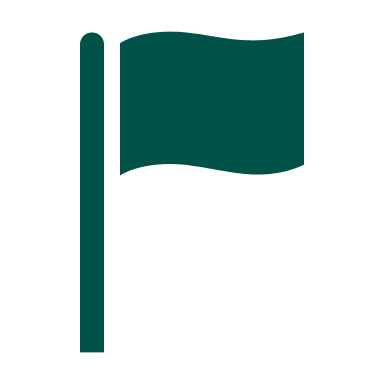 Full details on the three topics and the fourth cross-cutting topic on integrated urban data management is in the call text and in the information flyer.
Type of projects wanted
Projects that:

Enhance cities’ and urban areas’ capacities for sustainable urbanisation and the required urban transition processes; and

Create knowledge and evidence for feasible urban transitions pathways under different regional and local conditions (e.g., cultural, climate, economic).
Who can apply?
Potential applicants, according to the rules of the participating
funding organisations:

Researchers from Chinese and European universities
Research institutes
Research and technology organisations (including municipal research institutes)
Cities and city planning departments
European companies
Part of JPI Urban Europe
Projects funded via this call will become part of the programme of JPI Urban Europe

Projects participants will actively participate in the programme activities held by JPI Urban Europe

The programme includes various joint programme activities such as knowledge sharing and networking
Submitting a proposal
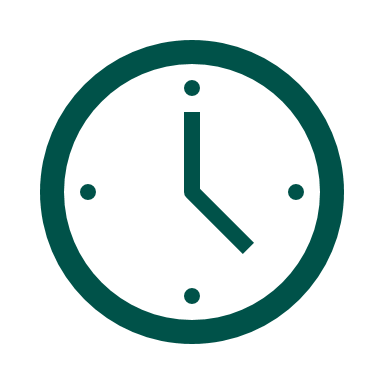 Registration deadline
12 April 2018 at 2:00pm CET / 14:00 CET (Europe) 
12 April 2018 at 16:00 CST (People’s Republic of China)

Submission deadline full proposals
20 June 2018 at 2:00pm CET / 14:00 CET (Europe)
20 June 2018 at 16:00 CST (People’s Republic of China)
Consortia, duration and budget
Minimum consortia requirements: applications will include partners from at least two European countries and China
Two or three Chinese partners (different institutions)coordinated by one principal investigator
a minimum of two European partnersfrom different European countries
Project duration: 3-4 years
if European PhD students or post-docs are involved it can be 4 years
Available budget:
up to 9.35 M€ on the European side
On the Chinese side, NSFC will fund approved projects
Joint research, coordination and support projects
Joint research projects and coordination and support actions

Focus
A one-stop system for European and Chinese researchers to apply for joint funding
Integrated collaboration between partners
Practicalities
One single integrated proposal per project
A coordinated peer review; a single common and binding selection process; a single selection committee
National funding - each funding agencies funds the applicants in that country
Project Partners and Call Budgets
Key dates
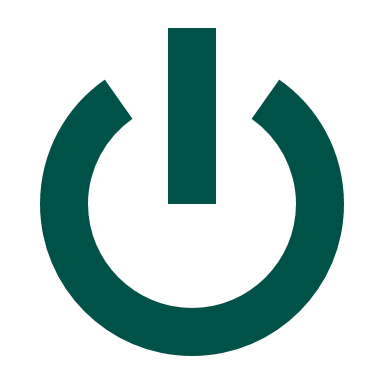 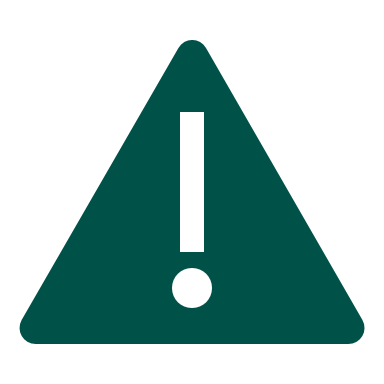 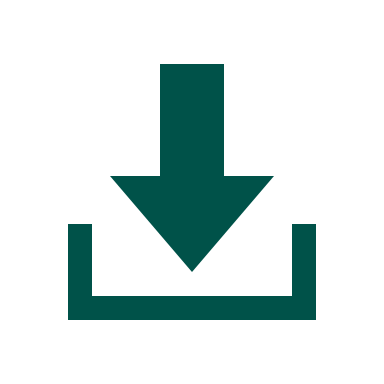 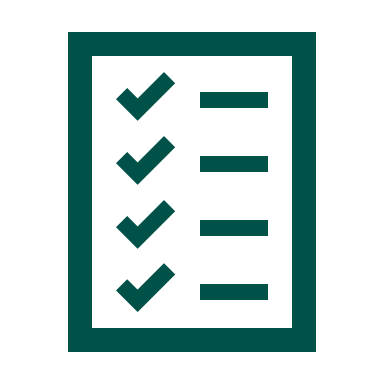 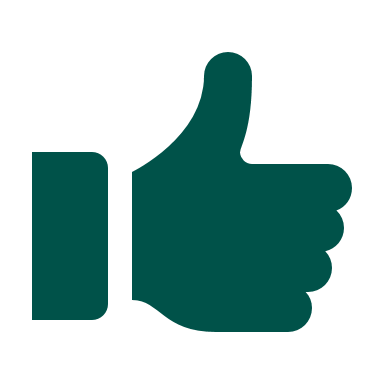 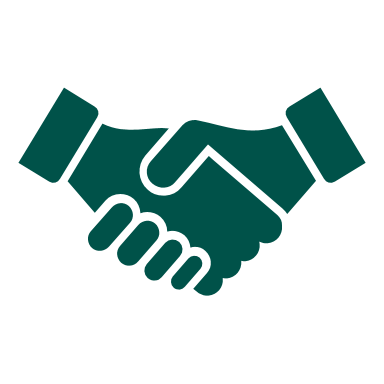 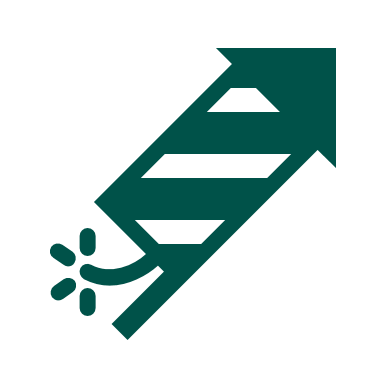 Participating funding agencies
China  		National Natural Science Foundation of China (NSFC)
Austria 		Austrian Research Promotion Agency (FFG)
Belgium 		Fonds de la Recherche Scientifique (F.R.S.-FNRS)
France 		L’Agence nationale de la recherché (ANR)
Latvia 		Ministry of Education and Science (IZM)
The Netherlands 	Netherlands Organisation for Scientific Research (NWO)
Norway 		The Research Council of Norway (RCN)
Poland 		National Science Centre (NCN)
Sweden 		Swedish Energy Agency (SWEA)
United Kingdom 	Economic and Social Research Council (ESRC)
More information: The call secretariat
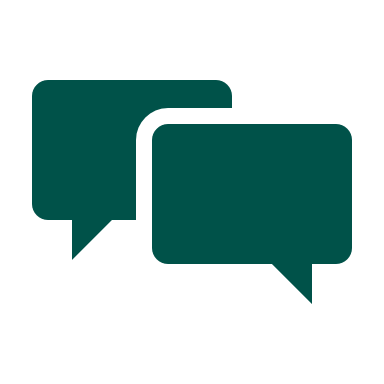 Berry Bonenkamp
NWO (Europe)
E-mail: b.bonenkamp@nwo.nl
Tel. +31 70 34 94 416
LI Wencong
NSFC (China)
E-mail: liwc@nsfc.gov.cn
Tel. +86 10 6232 7014
Carolien Maas-van der Geest
NWO (Europe)
E-mail: c.maas@nwo.nl
Telephone: +31 70 34 40 511
The call pageList of national contact points
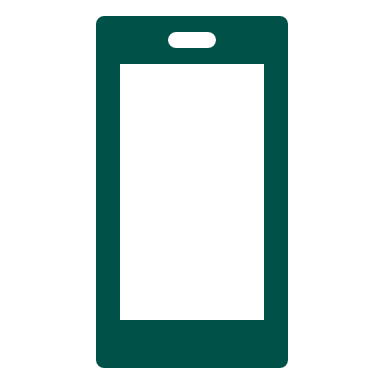 jpi-urbaneurope.eu	www.nsfc.gov.cn